Fair Labor Standards ActColorado Home Care and Hospice Agencies
Webinar for Providers

July 28, 2015
Presented by:
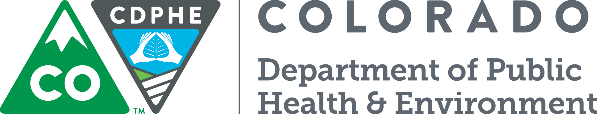 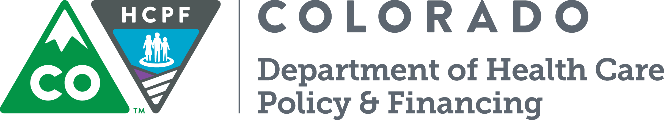 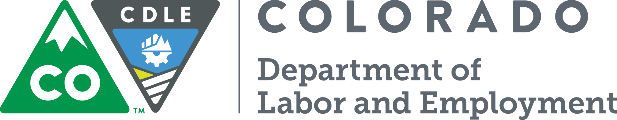 House Keeping
If you are having trouble accessing the webinar – exit and re-connect
Please use chat box for questions 
Question and Answer period at end of presentation
FAQ document of all Q&A will be distributed at a later date
We are recording this session
Recording and Presentation will be available online
www.colorado.gov/hcpf/long-term-services-and-supports-training
2
Introductions
Representatives from 3 State Departments
Colorado Department of Health Care Policy and Financing
Colorado Department of Labor and Employment
Colorado Department of Public Health and Environment

Presenting today: Leslie Hendrickson
3
Purpose
Key points of new Federal regulations on fair labor standards
Briefly mention key points of new regulations
Encourage providers to complete survey
Three State Departments working together to ensure Colorado is ready
Need provider input to help understand the potential impact which will help drive policy development 
Provider Survey
4
New Federal Regulations
Main purpose of new rules is to bring home care workers under protection of FLSA.
One hundred pages of regulations. United States Department of Labor (USDOL) had roughly 26,000 comments from the public on the rules.
Rules contain historical policy analysis of need for wage protection by USDOL.
Multiple documents explaining new rules were created by USDOL.  See examples in references section
5
Litigation About New Rule
Department of Labor (USDOL) lost in lower court on two key issues:
Agencies cannot use a companionship exemption to exempt employees from minimum wage and overtime requirements. 
Definition of “companionship” specified to say must be 80% fellowship and protection. 
Oral arguments heard in federal appeals court in May 2015. No date announced for decision.
6
Minimum Wage and Overtime Before New Rule
Before the new rule, some home care workers may not have been eligible for minimum wage and/or overtime because of:
companionship services exemption, and 
live-in domestic service employee exemption
Companionship – Colorado definition followed Federal pre-FLSA definition at 29 C.F.R. § 552.6
Services which provide fellowship, care and protection for a person, who due to advanced age or physical or mental conditions cannot care for his or her own needs.  Such services may include meal preparation, bed changing, washing of clothes, and other similar services. ..”
7
Minimum Wage and Overtime After New Rule
Under new USDOL rules, companionship exemptions may no longer be available to third-party employers.
Under the new rule, if a home care worker is employed by an agency or non-profit organization (or any other third party), they ARE entitled to minimum wage and overtime compensation, REGARDLESS of their duties.
Narrowing definition of exemptions means under the new rule, most home care workers will be entitled to minimum wage AND overtime compensation.
8
Some Policy Did Not Change
Some existing federal policy did not change. FLSA rule has extensive discussion of “hours worked” and how this is to be defined.
However, these discussions of travel, sleep and off duty time, and meal periods are mainly restatements of existing federal labor policy.
FLSA tightened requirements on time keeping.
9
How does this apply to Home Care and Hospice Agencies?
Would impact any home care or hospice agency currently claiming a companionship exemption. “Companionship” definition has been sharpened and now no more than 20% can be spent on providing personal care/ADL-related services.
Policy unchanged around “medically related services.” Nurses are still exempt from the FLSA’s wage requirements where their time is spent in the performance of the duties of a nurse and are paid on a salary or a “fee basis” as defined by Regulations 29 CFR Part 541.
10
How will this effect Minimum Wage and Overtime in my Agency?
Effect will vary by Agency depending on current practices, e.g. does agency currently pay for travel time between clients? 
In-Home Support Services (IHSS) agencies already pay overtime.  We are not anticipating this will impact these 26 agencies.
Agency environment is complex in Colorado.
Over 600 agencies
11
Colorado Home Care Agencies
12
[Speaker Notes: As of January 2015, Colorado had approximately 650 licensed home care agencies:
  180 Licensed for Medicare and Medicaid
    83 HHA medical license only
  122 HCA non-medical license only
  201 HCA certified Personal Care Homemaker
    26 HCA certified In-Home Support Services 
    36 HCA certified Intellectual/Developmental]
Types of Home Care Agencies
Home Health Agencies (HHA)
Provide medical services in the home
Class A agency
Home Care Agencies (HCA)
Provide non-medical services in the home
Class B agency
Colorado’s home care agencies hire a broad range of occupational specialties 
Home care workers, nurses, nurse’s aides, physicians, social workers, other specialized staff. For example: clergy, counselors, pharmacists.
13
Hospices in Colorado
14
How Do We Prepare for This?
USDOL via telephone calls and March 20, 2015 letter to Governors says, states must prepare a plan to implement the new rules and mitigate problems to individuals. 
State needs your help to provide good data which will help inform policy decisions.
Good data on minimum wage, overtime, and independent contracting and travel time are hard to find.
Information is necessary because: 
Without better data, the impact of these federal rules on Colorado is difficult to understand and constrains data-based policy.
15
Useful Data - Overtime
Need data on number of agencies impacted by FLSA.
Useful agency data includes:
Overtime paid
Wage amounts paid
Use of independent contractors
Number of agency workers/employees considered ineligible for overtime
Number of agencies not paying overtime or amounts that need to be paid
Are any agency workers paid less than minimum wage because they are deemed “companions?”
16
Useful Data-Independent Contractors
Need data to understand fiscal impact of reclassifying workers. 
Because of FLSA, how many agencies are  considering hiring more employees instead of independent contractors?
How many agencies are considering hiring more independent contractors instead of employees?
17
Independent ContractingPotential Risk for Agencies
Old issue, precedes new FLSA rules. 
There is a common tendency by employers generally to say that if employee status is a problem let’s make them Independent Contractors. Not recommended unless substantive justification exists.
Has possible greater impact on hospices since they use wider range of occupational specialties. 
Multiple independent tests to determine if someone is an Independent Contractor: IRS, USDOL, CDLE. See references
18
Perceived as Tax Fraud
Perspective of Department of Labor and Internal Revenue Service is that when employers misclassify employees as independent contractors it is tax fraud. 
Widespread problem.  See McClatchy report
Enforcement sporadic, but in September 2014, USDOL awarded $10.2 million to 19 states. “$10.2M awarded to fund worker misclassification detection, enforcement activities in 19 state unemployment insurance programs.”
Colorado was not one of the 19.
19
Next Steps
Complete online Provider Survey to help us create a better policy and understand how these national issues affect persons in Colorado! 
Click or copy the link below to access online survey
www.surveymonkey.com/r/FLSAWebinar 
Your input will have a direct effect on policy development!
20
Federal References
Information on Final Rule
www.dol.gov/whd/homecare/finalrule.htm
Fact Sheet #25: Home Health Care and the Companionship Services Exemption Under FLSA
www.dol.gov/whd/regs/compliance/whdfs25.pdf
Workers covered by minimum wage and overtime pay protections
www.dol.gov/whd/homecare/workers-am-i-covered.htm
Final rule – Frequently Asked Questions
www.dol.gov/whd/homecare/qa.htm
News release – September 2014 re: $10.2 million awarded
www.dol.gov/opa/media/press/eta/ETA20141708.htm
21
Federal References cont.
Fact Sheet # 79D: Hours Worked Applicable to Domestic Service
www.dol.gov/whd/regs/compliance/whdfs79d.htm
Final rule itself has systematic discussions of each topic such as what is fellowship, what is protection, why not more than 20% ADL
http://webapps.dol.gov/Federalregister/PdfDisplay.aspx?DocId=27104
22
Other References
McClatchy report on independent contractors www.mcclatchydc.com/static/features/Contract-to-cheat/
Colorado minimum wage www.colorado.gov/pacific/sites/default/files/Proposed%20Wage%20Order%2031%20Rules%209-30-14.pdf
Colorado Division of Labor’s Advisory Bulletins and Resource Guide – March 31, 2012 
Page 70 – Colorado definition of companionship
Page 71 – Exemption for Community Centered Boards from Colorado Wage orders
www.colorado.gov/pacific/sites/default/files/Advisory%20Bulletins.pdf 
CDLE independent contractor tests www.colorado.gov/cdle/independent-contractors
23
Example -- Independent Contractor Tests Mentioned by USDOL
Extent to which services rendered are an integral part of the principal’s business.
Permanency of the relationship. 
Amount of the alleged contractor's investment in facilities and equipment. 
Nature and degree of control by the principal. 
Alleged contractor's opportunities for profit and loss. 
Amount of initiative, judgment, or foresight in open market competition with others required for success of the claimed independent contractor. 
Degree of independent business organization.
24
Contacts
Email with “FLSA Question” in subject line to:
hcpftrainers@state.co.us 
All Q&A from today’s webinar will be documented and distributed at a later date
This presentation and a recording of today’s webinar will be posted online
www.colorado.gov/hcpf/long-term-services-and-supports-training
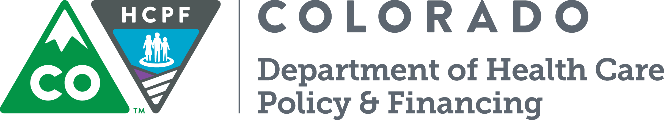 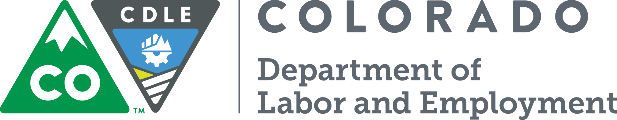 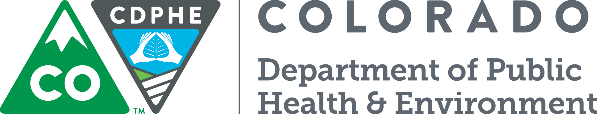